Research on Emerging Technologies: What have we learned and how does it impact the interest of practice, standard setters, and regulators?
Helen Brown-Liburd
Outline
Standards: Where are we?
What we have learned from the existing literature examining digital transformation to gain an understanding of:
the set of underlying factors
types of innovation in use by accounting firms, 
client willingness to pay for audit innovation, and 
the behavioral and cognitive implications
how these factors impact audit quality.
Develop future lines of inquiry related to the impact of emerging technologies
2
PCAOB
Exploring 
the new technology-based tools being used in audits and the impact on the audit of new technologies used by issuers, 
changes to firms' methodologies, 
academic research, and
the activities of others, including auditing standard setters 
Established the Data and Technology Task Force in 2017 to assist the staff in obtaining insights into the use of data analytics and certain emerging technologies (2017 – 2022).
Perception that PCAOB auditing standards do not preclude audit firms’ use of technology-based tools during an audit. 
Acknowledge current standards do not explicitly encourage the use of such tools, indicate when their use may or may not be appropriate, or highlight related risks or possible pitfalls associated with their use
In 2022, the Board also approved the formation of the Technology Innovation Alliance Working Group to advise the Board on the impact of emerging technologies and provide recommendations for PCAOB oversight.
4/27/2023
3
NJ ISACA Membership Meeting
The International Auditing and Assurance Standards Board (IAASB)
Established a Data Analytics Working Group (DAWG) to:
Explore emerging developments in the effective and appropriate use of technology, including data analytics, to enhance audit quality; and
understand how the use of technology and more specifically, data analytics, is able to enhance audit quality (thus retaining the audit’s place in the financial reporting chain and enhancing the reliability of the audit in an increasingly technology driven environment).
understand how auditors are innovating to meet emerging public interest expectations.

Explore how to most effectively can respond to these emerging developments via new or revised International Standards on Auditing or non-authoritative guidance (including Staff publications) and in what timeframe.
dialogue with auditors of all sizes, regulators and audit oversight bodies, preparers, investors, those charged with governance, other relevant stakeholders in the external reporting supply chain and national auditing standard setters to further understand relevant issues and to leverage the work that has been done by others. 
In September 2016 the Data Analytics Working Group released a Working Group Paper, Exploring the Growing Use of Technology in the Audit, with a Focus on Data Analytics.
4/27/2023
4
NJ ISACA Membership Meeting
Framework
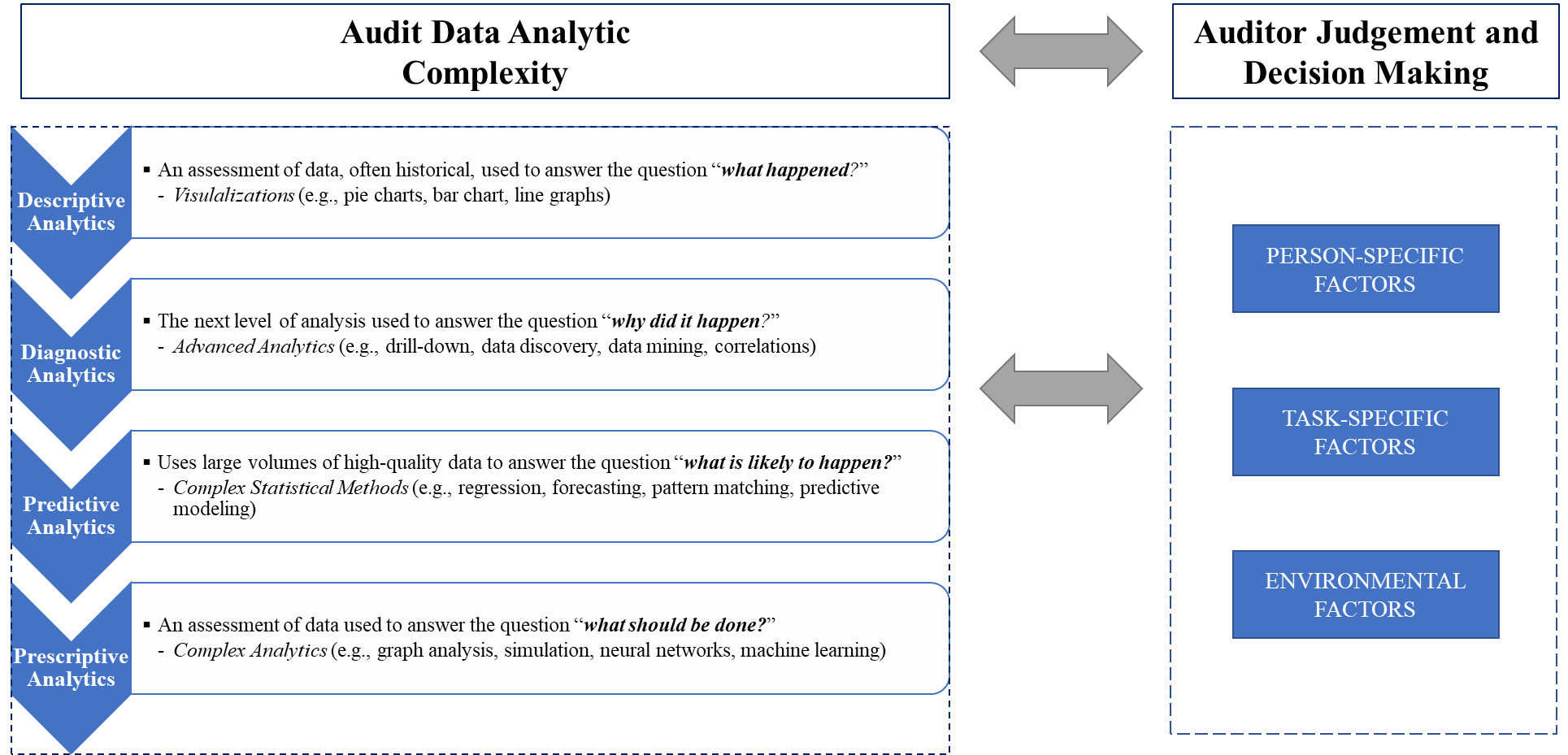 5
[Speaker Notes: Used to categorize existing literature]
A Few Takeaways
6
[Speaker Notes: FOR EXAMPLE, THE REGION'S AVAILABILITY OF THE NECESSARY TALENT TO DEVELOP, DEPLOY AND USE THESE EMERGING TECHNOLOGIES PLAYS A SIGNIFICANT ROLE IN THE WILLINGNESS TO ADOPT.  THE TYPES OF CLIENT (E.G., ISSUER VS. NONISSUER, CLIENT SIZE ALSO MATTER.  IF THERE IS NO BUSINESS NEED, IT IS UNLIKELY THAT A FIRM WILL BE WILLING TO INVEST.  FOR EXAMPLE, I TEACH AN ADA COURSE AT A UNIVERSITY IN ICELAND, THE SIZE OF THE FIRMS THERE AND THE CLIENTS RESULT IN A LOWER LEVEL OF ADA.
INSPECTION RISK IS NOT SURPRISING.  HOWEVER, IF THE PERCEPTION IS THAT INTERNAL REVIEWERS ARE NOT POSITIVE TOWARDS ADAS, THAN AUDITORS ARE LESS WILLING TO USE ADAS
THE SOPHISTICATION OF THE CLIENT (E.G., THEIR USE AND KNOWLEDGE OF ADA, ALLOWING DATA ACCESS; INSIGHT) DIRECTLY INFLUENCE HOW THE AUDITOR CAN DEPLOY THE EMERGING TECHNOLOGY DURING THE AUDIT.
THE POSSIBILITY OF AN EXPECTATION GAP WIDENS WHEN AUDITORS ADVERTISE THEIR USE OF EMERGING TECHNOLOGIES TO TEST FULL POPULATIONS OF TRANSACTIONS. THE EXPECTATIONS OF THE CLIENT'S INVESTORS MAY SHIFT FROM REASONABLE (OR LIMITED) TOWARDS ABSOLUTE ASSURANCE, WHICH IS NOT THE OBJECTIVE OF EXTERNAL AUDITS.  HOWEVER, FOR VOLUNTARY DISCLOSURES, THE EXPECTATIONS GAP NARROWS.  THIS MAY BE DUE TO THE NON REGULATED NATURE OF THE INFORMATION.]
Future Research Directions
7
[Speaker Notes: COVID created an interesting testing environment.  I believe Dereck has a study that examines auditors in this environment.
EDUCATION is key.  The educational institutions have to better prepare students for the digital transformation!]
A Few Takeaways
8
Future Research Directions
9
A Few Takeaways
10
Future Research Directions
11
What we are thinking about
12
Conclusions
Research focuses heavily on, and practice currently reflects, the relatively less complex descriptive and diagnostic analytics. 
The pathways for researchers suggest a shift toward studies of behavioral implications of auditors’ use of advanced analytics in concert with firms’ digital transformation journey. 
Rather than focusing on the technology's technical aspects (e.g., task-specific factors), more theory-driven experimental and quantitative (e.g., survey) studies are needed. 
Firms have concerns about being the first movers and a general lack of guidance from standard setters
specific guidance will potentially mitigate auditor perception of technological innovation as an addition to traditional audit procedures rather than an enhancement
Collaborations between academia, audit firms, and regulators can yield significant insight into adopting emerging technologies in auditing
13
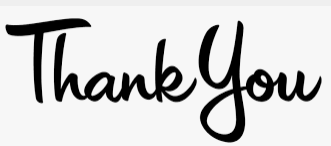 14